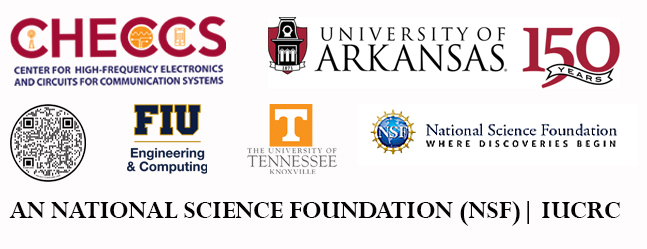 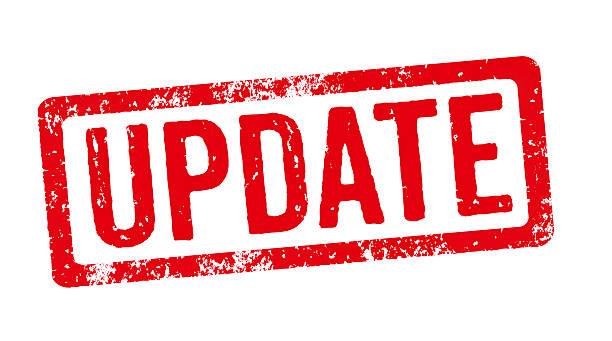 PROJECT 1
Please Enter Title Here
High-Frequency Nitride Materials and Devices
Nanomaterial-Based Devices for Communication
Integrated Microwave Photonics
Global Modeling of High-Frequency Components
Super High Resolution Imaging
Ultra-Wide-Band Communications
EXPERTISE
Dr. XXX (Example – coatings, analysis, etc.)
Dr. YYY  (Description)
Dr. ZZZ   (Description)
PARTNERING INDUSTRY
TPOC:
1
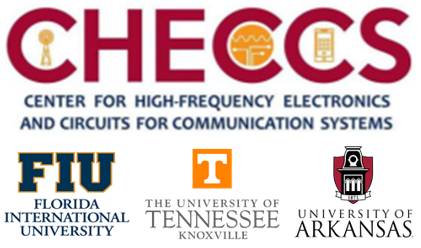 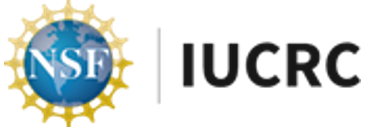 Updates

Please add the goal of your project here (e.g. example) for subject matter (e.g. example).
CHALLENGES/SUCESSES

Please add the challenge and the opportunity text here.
Add Picture Here
Add Picture Here
CURRENT STATE OF THE PROJECT

Update A
Update B
Update C
NEXT STEPS
Fundamental Info A
Fundamental Info B
Fundamental Info C
WHAT’S NEXT

Applied information placed here
UPDATE ON METHODOLOGY/APPROACH

Method/Approach A
Method/Approach B
Method/Approach C
Method/Approach D
Method/Approach E
Method/Approach ETC.
Pic Description(s)
Add Picture Here
Add Picture Here
Add Picture Here
Add Picture Here
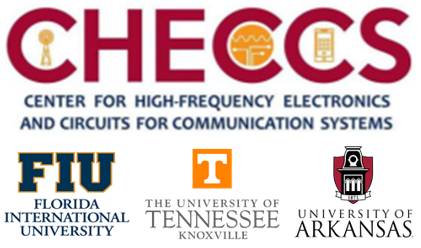 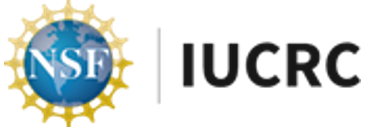 Pic 1 Description
Supporting Data and Information

Add Here
Add Here
Add Here
Add Picture Here
Description for pics below
Pic 2 Description
Add Picture Here
Add Picture Here
Add Picture Here
Extra Description Area
Extra Description Area
3